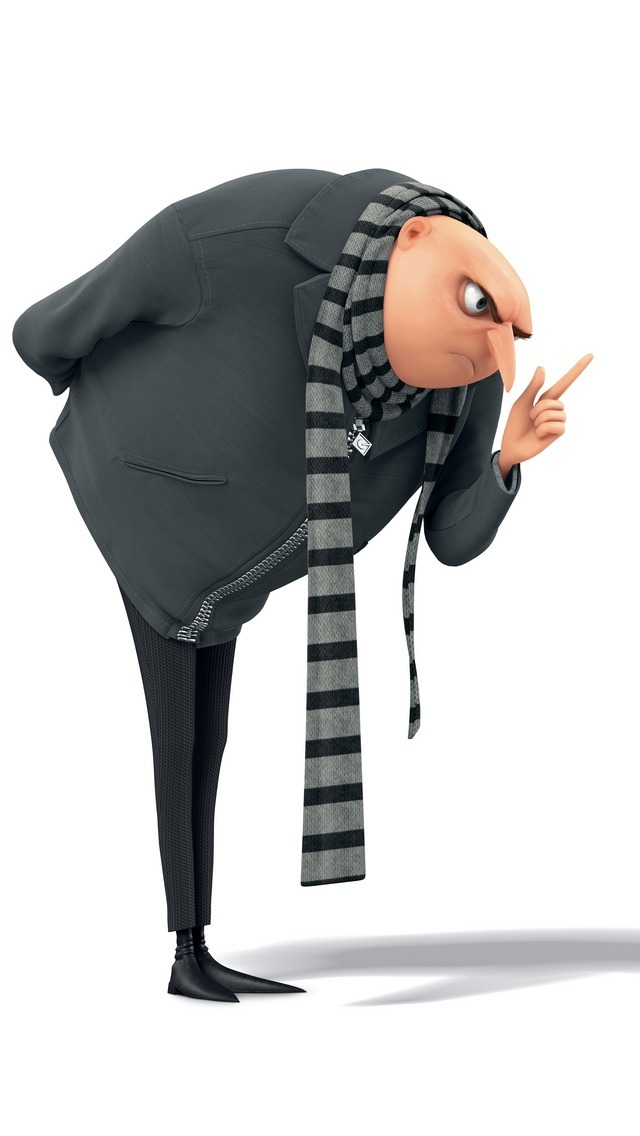 Commands in Spanish
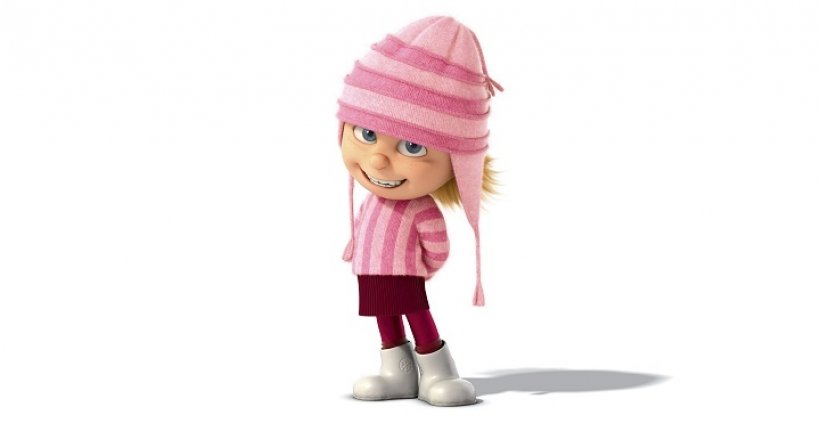 Tú, Usted, Ustedes, and Nosotros forms
Tú commands
Affirmative
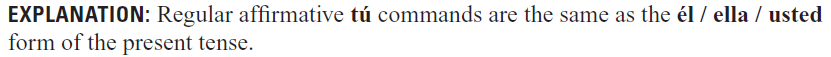 ¡Toma el plátano!
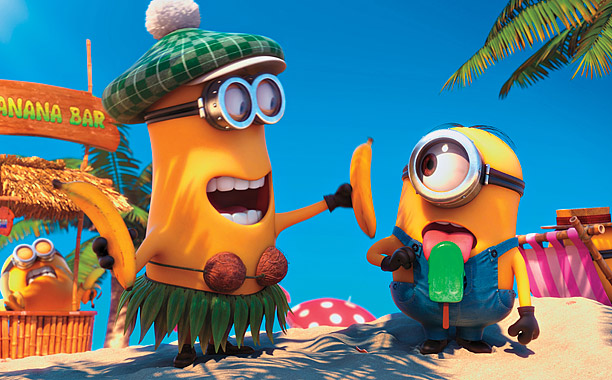 ¡Come el plátano!
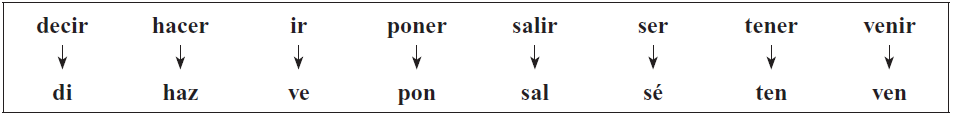 Tú commands
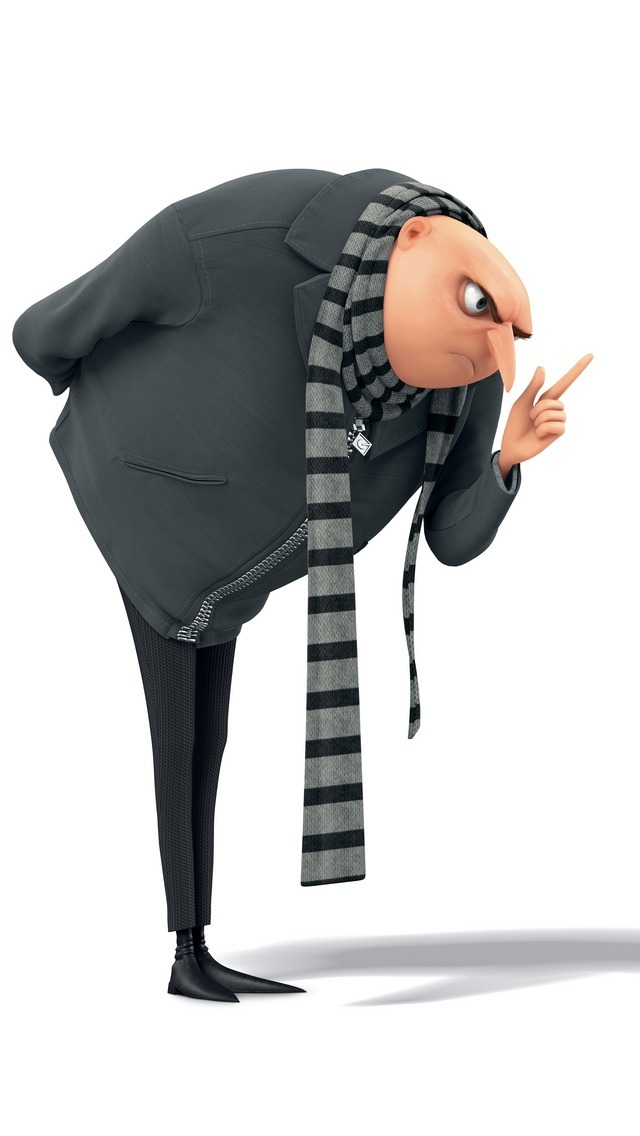 Negative
¡No comas dulces!
¡No mires la tele!
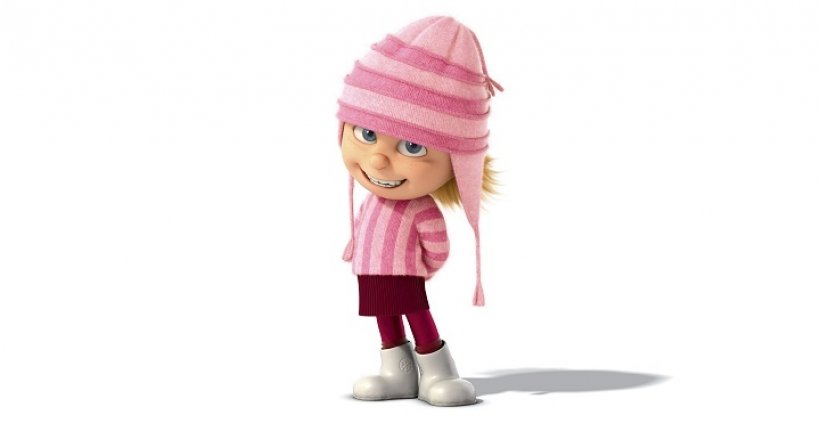 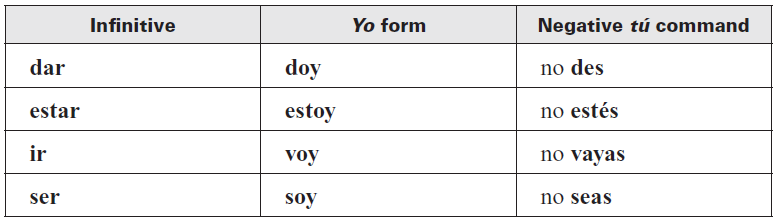 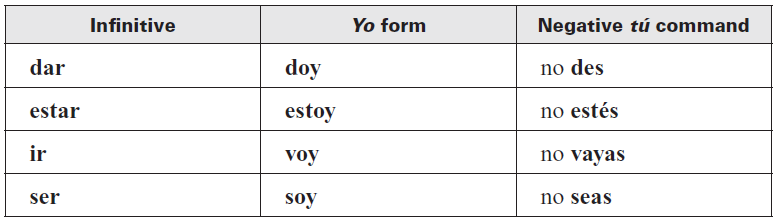 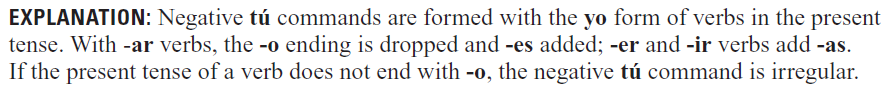 [Speaker Notes: Yo-go verbs. (tener, hacer, poner, venir, salir]
Usted Commands
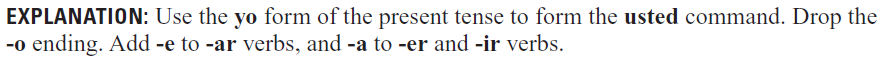 Por favor, trabaje con nosotros.
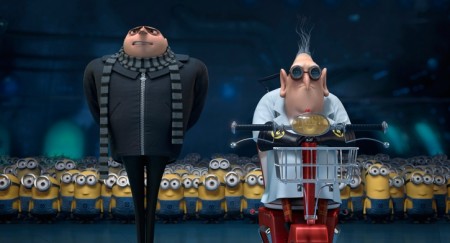 Por favor, no vaya.
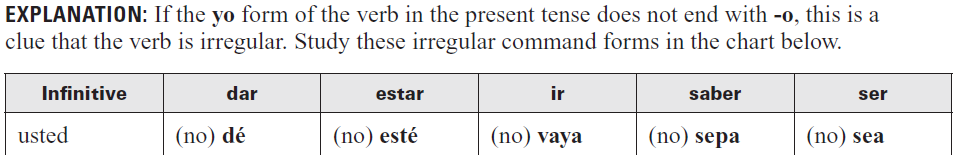 Usted Commands
¡No me busque!
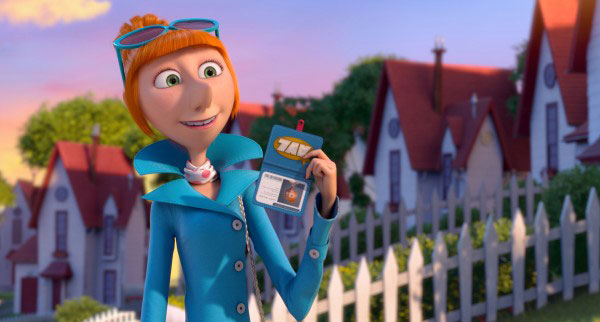 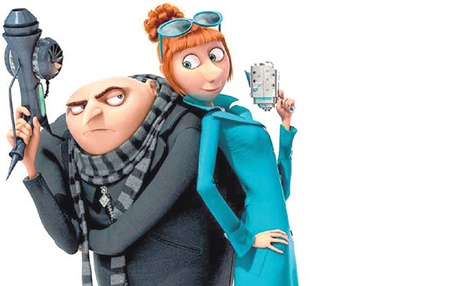 ¡Págueme!
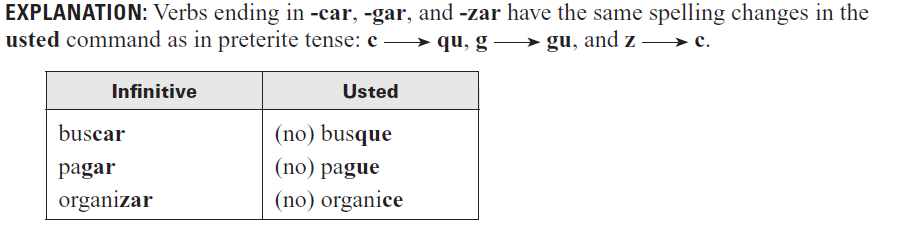 Ustedes Commands
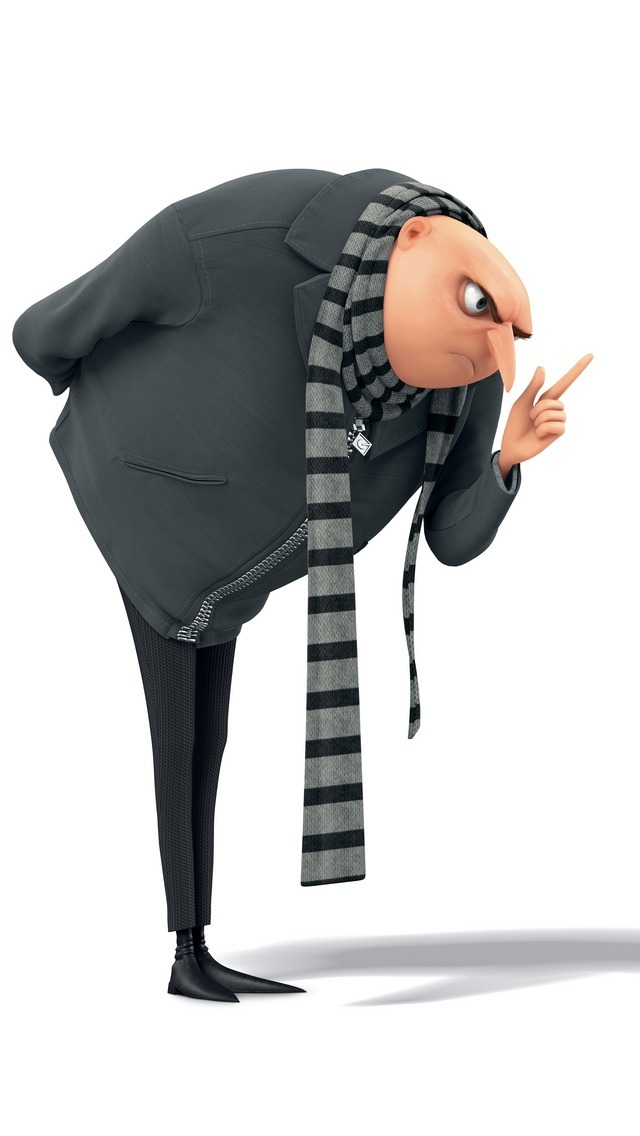 Just like “usted” commands, but add “n.”
Hagan sus tareas.
Lean los libros.
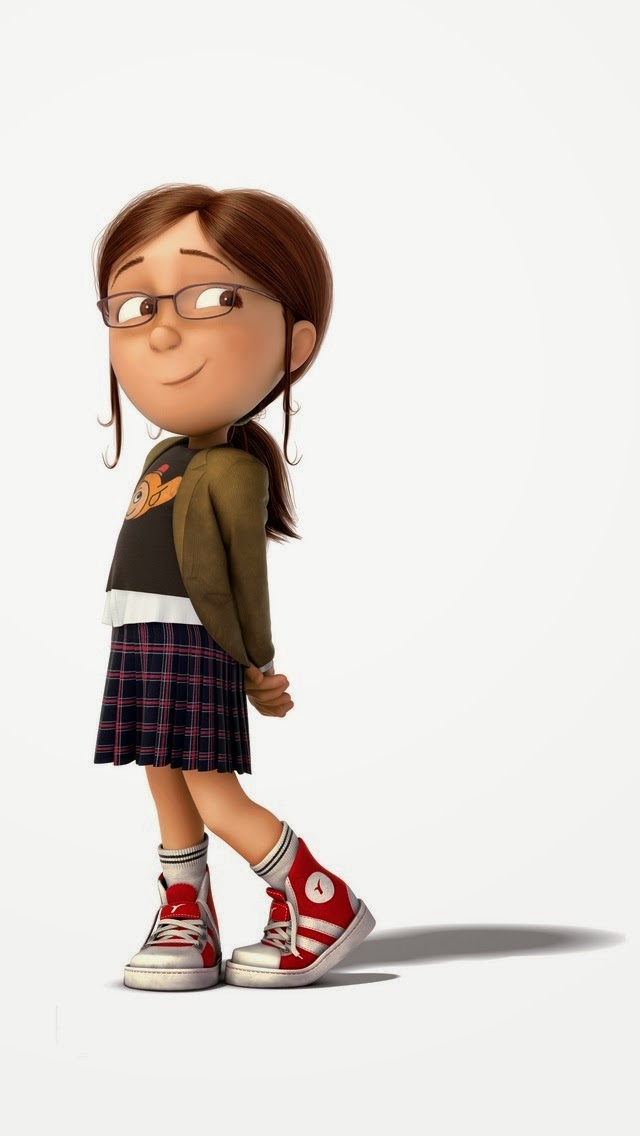 Limpien su cuarto.
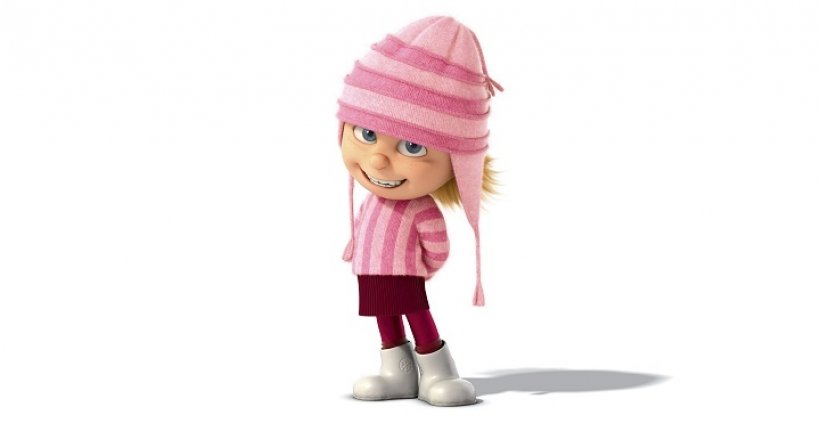 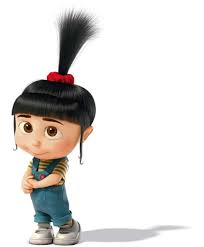 Nosotros Commands
Just like “usted” commands, but add “mos.”
¡Comamos plátanos!
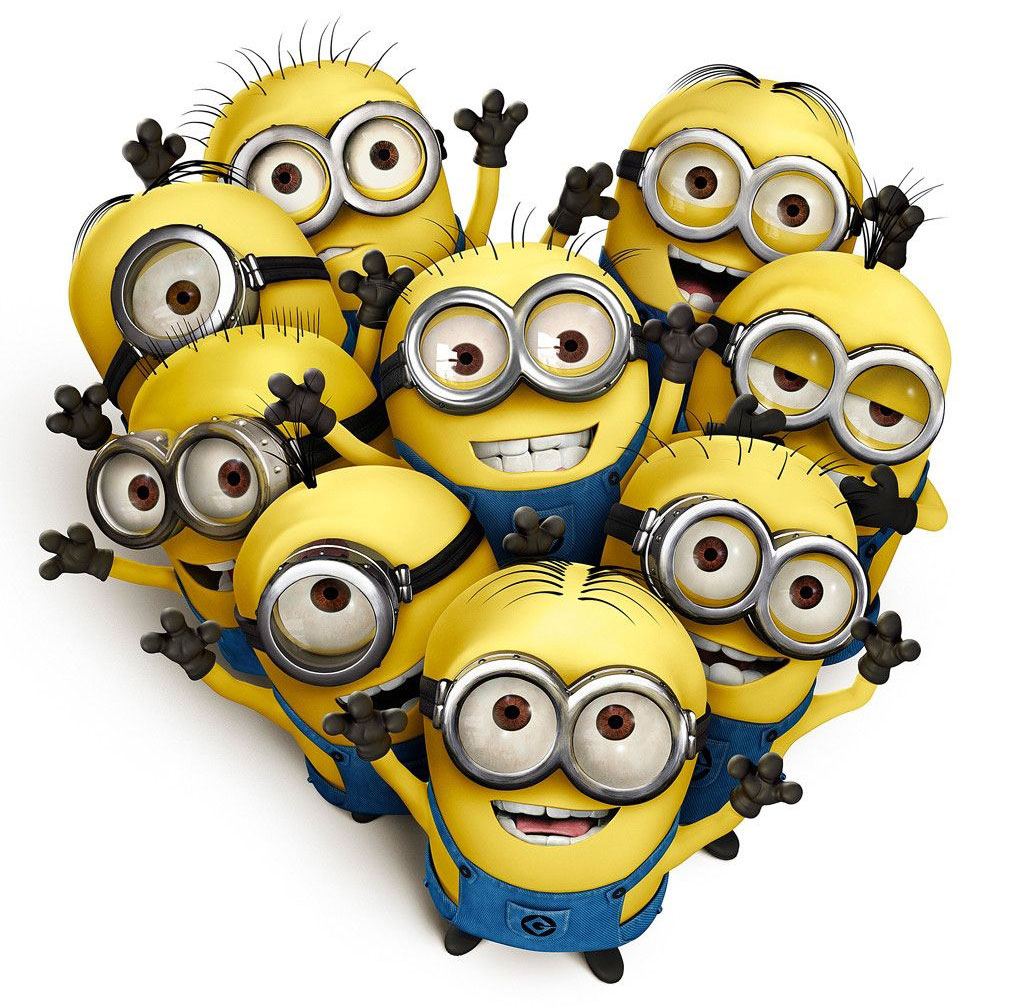 ¡No trabajemos!
Quick, name the command form!
¡Practiquemos!
Nosotros!
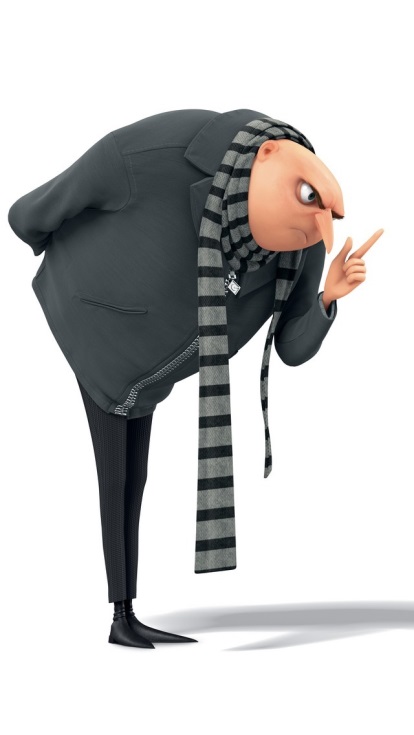 Tú Affirmative
Tú Negative
Comer
Come
No comas
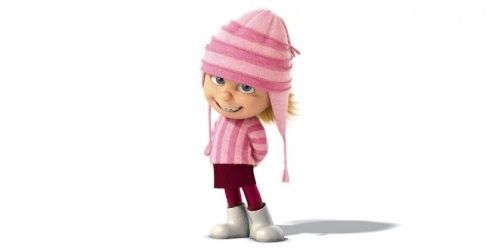 Hablar
Habla
No hables
Hacer
Haz
No hagas
Usted (affirmative and negative)
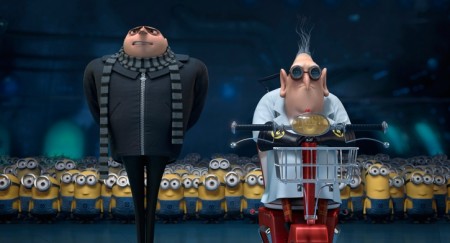 Comer
Coma
Hablar
Hable
Hacer
Haga
Nosotros
Ustedes (affirmative and negative)
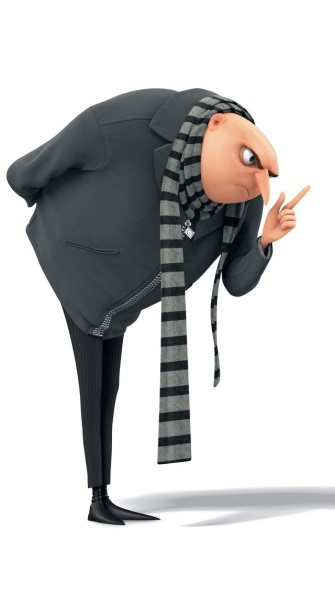 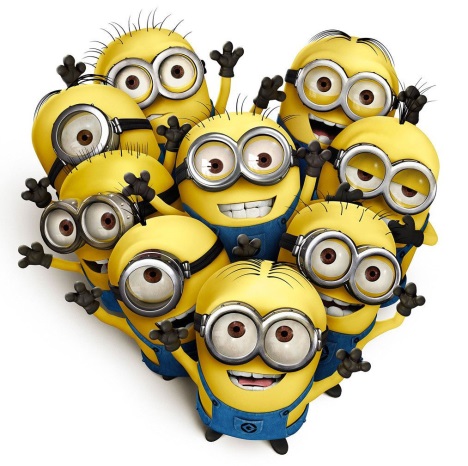 Comer
Coman
Comer
Comamos
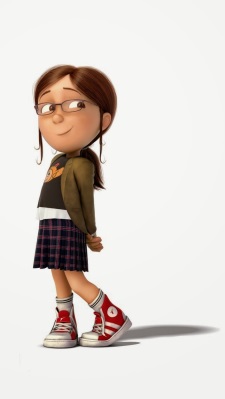 Hablar
Hablen
Hablar
Hablemos
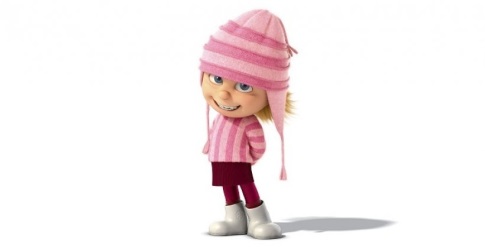 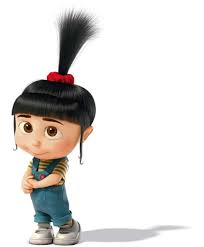 Hacer
Hagan
Hacer
Hagamos